The Precautionary Approach in Coastal/Ocean Governance: Beacon of Hope, Seas of Confusion and Challenges
Professor David L. VanderZwaag
Canada Research Chair in Ocean Law and Governance
Marine & Environmental Law Institute
Dalhousie University

China-ASEAN Academy on Ocean Law and Governance
National Institute for South China Sea Studies
Haikou, Hainan, China
November 10, 2016
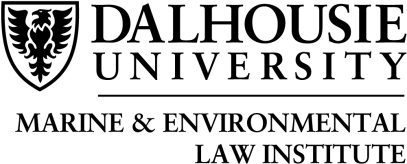 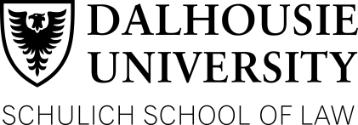 Introduction

The Precautionary Approach/Principle Sounds Simple,Straightforward and Seems To Be Here To Stay!
Captures common sense notions evident in many                                                  cultures
An ounce of prevention is worth a pound of cure
A stitch in time saves nine
Look before you leap
Better safe than sorry
Provides critical guidance for making environmentaldecisions
Where there is scientific uncertainty as to environmental effects of a 
	proposed exploitation/use, decision-makers should “err on the side 
	of caution” 
Seems here to stay
Precautionary principle/approach has been embraced in over 50 international legally-binding agreements and over 40 non-binding instruments
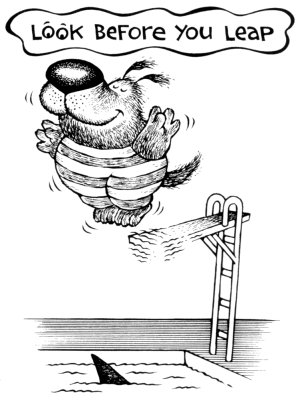 2
Examples include:
Montreal Protocol on Ozone Depleting Substances (1987)
UN Framework Convention on Climate Change (1992)
Convention on Biological Diversity (1992)
FAO Code of Conduct for Responsible Fisheries (1995)
UN Agreement on Straddling and Highly Migratory Fish Stocks (1995)
Cartagena Biosafety Protocol (2000)
Stockholm Convention on Persistent Organic Pollutants (2001)
Rio Declaration on Environment and Development (1992)
World Summit on Sustainable Development (WSSD) Plan of Implementation (2002)
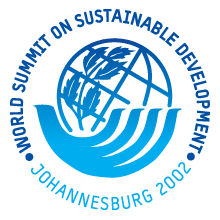 3
Three Nautical Images Help Capture How the Precautionary Approach/ Principle Has Been Faring in Governance Practice

1.  Beacon of Hope

2.  Sea of Confusion

3.  Sea of Challenges
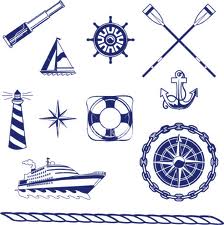 4
1.  Beacon of Hope

The precautionary principle/approach may be
likened to a lighthouse beacon with various
potentially powerful beams for avoiding the
shoals of depleted resources, losses of
biodiversity and harm to the marine environment 

Placing the Burden of Proof on Proponents of Development/Change
No approval should be granted unless the proponent establishes some standard of safety/acceptability
Examples of standards
No significant damage to the marine environment
No serious or irreversible harm to marine biodiversity
No unreasonable adverse effects on the marine environment
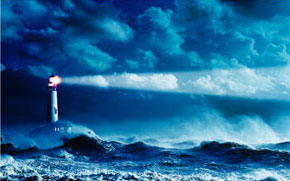 5
Establishing Prohibitions (For Example, No Deliberate Introduction of Non-Indigenous Species, No Import or Production of Genetically Modified Organisms)

Imposing Zero Discharge or Virtual Elimination Standards at Least for Toxic Substances That Are Persistent and Bioaccumulate

Adopting “Reverse Listing” Where Only Substances Listed as Safe Can Be Manufactured or Marketed
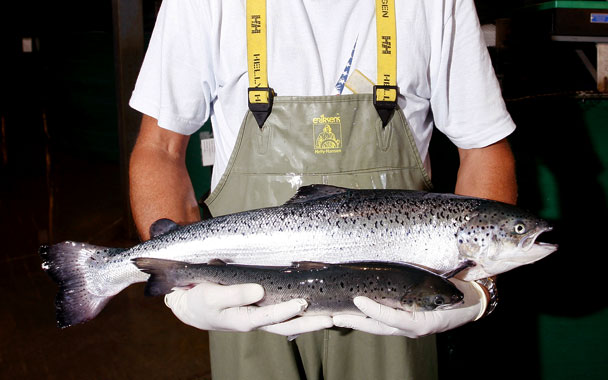 http://www.naturalindependent.com/wp-content/uploads/2012/12/gmsalmon.jpg
6
Legal “Revolution” to Strong Version Seen in Ocean Dumping Field

London Convention 1972 favours polluters and is permissive in approach

Anything can be dumped with a permit except 
substances on a “prohibited list”

Mercury
Cadmium
Organohalogen compounds
Persistent plastics
Various oils
Biological and chemical warfare materials
Radioactive wastes
Industrial wastes
Incineration at sea of industrial wastes and                                               sewage sludge
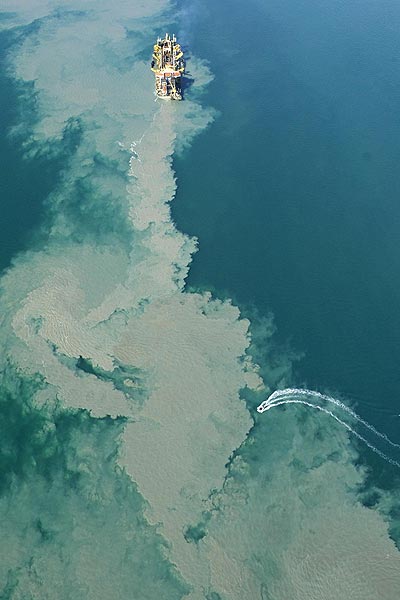 7
1996 Protocol to London Convention adopts “reverse listing” approach where listing favours the environment and is precautionary

Nothing can be dumped unless it is listed on a “safe list”
Dredged material
Sewage sludge
Fish wastes
Vessels and platforms or other                                         man-made structures
Inert, inorganic geological material
Organic materials of natural origin 
Bulky items primarily comprising iron, steel, concrete, and similarly unharmful materials for which concern is physical impact (limited to where wastes are generated at locations having no practicable access to disposal options other than dumping)
Sequestration of carbon dioxide (CO2) under the seabed
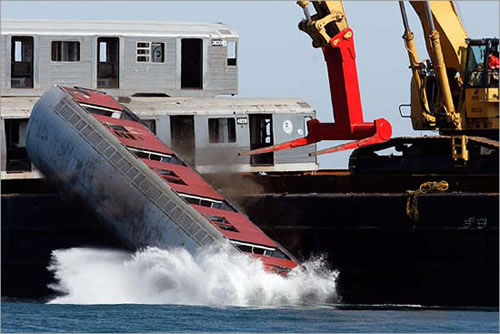 8
Even for waste on the “safe list”, Annex 2 of the Protocol further encourages a precautionary approach through the permitting process
The permitting authority is encouraged to require ocean dumping applicants to undertake waste prevention audits
Whether waste reduction/prevention at source is feasible, for example, through product reformulation, clean production technologies
If so, applicants should be required to formulate a waste prevention strategy and waste reduction/prevention requirements should be included as permit conditions
Permitting authority is obligated to refuse issuing a                                           permit if appropriate opportunities exist to re-use,                                  recycle or treat the waste without undue risks to                                            human health or the environment or disproportionate                                   costs
The permitting authority is also urged to deny an ocean dumping permit if an environmental assessment does not include adequate information to determine the likely effects of the proposed disposal
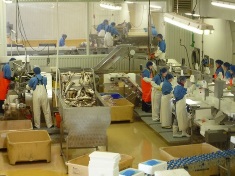 9
In October 2013, Parties to the 1996 Protocol adopted further amendments to ensure a precautionary approach to future marine engineering intervention, especially ocean fertilization

New Annex 4 prohibits ocean fertilization                                       activities except for legitimate scientific research

Such proposed scientific research must undergo a detailed environmental assessment with specifics set out in a new Annex 5 before a permit is granted
Permits to be issued only if the assessment determines that the pollution of the marine environment is as far as practicable prevented or reduced to a minimum

Additional geoengineering activities may be added to Annex 4 for precautionary controls
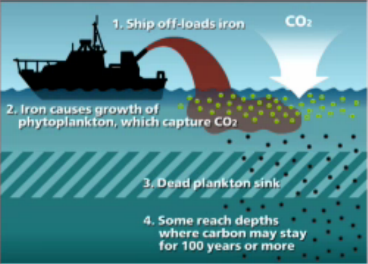 10
The Reverse Onus of Proof Approach in International Fisheries Has Been Adopted on Occasion in Rather Narrow Circumstances 
 
This “powerful beam” version of precaution in international fisheries is exemplified by the banning of large scale driftnets on the high seas
Moratoria on all large-scale pelagicdriftnet fishing urged to be implementedby all States with moratoria liftingdependent on demonstration of effectiveconservation and management measuresand ensurance of conservation of livingmarine resources (UN GA Res. 44/225adopted December 1989)
Global moratorium on all large-scalepelagic driftnet fishing to be fullyimplemented on the high seas, includingenclosed and semi-enclosed seas by 31December 1992 (UN GA Res. 46/215adopted 20 December 1991)
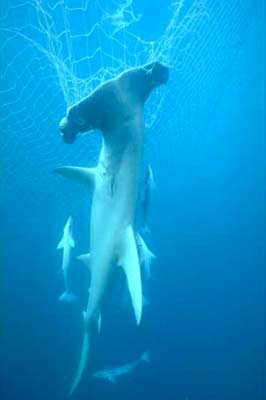 http://weblog.greenpeace.org/deep sea/images/hammerhead_grace.jpg
11
The global community has also adopted a form of burden of proof reversal to bottom fishing activities

Through UN Sustainable Fisheries Resolution 61/105 in December 2006

Called upon Regional Fisheries Management Organizations or Arrangements (RFMO/As)
To close vulnerable marine ecosystems (VMEs), including seamounts, hydrothermal vents and cold water corals, to bottom fisheries
To ensure bottom fishing activities donot proceed unless conservation and management measures have beenestablished to prevent significantadverse impacts on VMEs

Urged States negotiating new RFMO/As, such as in the South Pacific, to adopt like precautionary measures on an interim basis
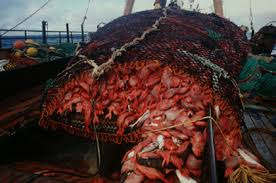 12
Through International Guidelines for the Management of Deep-sea Fisheries on the High Seas (2008) States and RFMO/As are urged to close VMEs until appropriate conservation and management measures have been adopted

To prevent significantadverse impacts

To ensure long-termconservation and sustainable use of deep-sea fish stocks
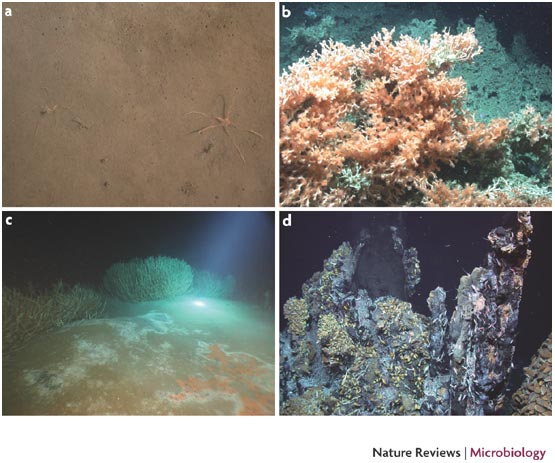 http://www.nature.com/nrmicro/journal/v5/n10/images/nrmicro1745-i1.jpg
13
Precaution Has Potential To Also Powerfully Guide Governance within Nations

Example of North Pacific Fishery Management Council in the USA imposing a precautionary moratorium on commercial fisheries in Arctic waters off Alaska (Pursuant to a 2009 Arctic Fishery Management Plan)

Moratorium in effect until furtherscientific information is availableon the fish stocks and theirecosystems
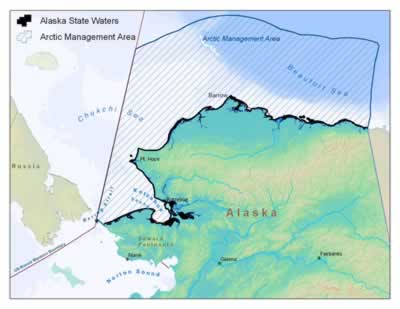 14
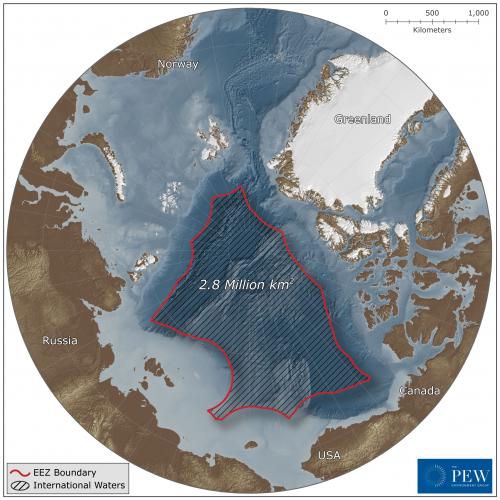 “Precautionary Moratorium” Has Also Been Extended to the Central Arctic Ocean (CAO)

The five Arctic coastal States adopted a Declaration Concerning the Prevention of Unregulated HighSeas Fishing in the CAO at a meeting in Oslo, Norway on July 16, 2015
States agreed to interim measures to addresspotential commercial fishing in the high seas of the CAO
Not authorizing fishing vessels to conduct fishing in the high seas area until one or more regional or subregional fisheries management organizations or arrangements have established management measures
Establishing a joint scientific research program to promote ecosystem understandings
The Arctic 5 have expanded CAO precautionary fisheries discussions to include 5 other entities (China, Japan, South Korea, Iceland and the EU)
15
Initial meeting of the “5 + 5” occurred in Washington DC, 1-3 December 2016 where delegations
Expressed the desire to cooperate in advancing scientific research and monitoring for the CAO
Considered various possible approaches to prevent unregulated commercial fishing in the CAO high seas including 
Adoption of a broader non-binding declaration on CAO fisheries
Negotiation of a binding international agreement as proposed by the United States
Negotiation in the foreseeable future of an agreement or agreements to establish one or more additional regional fisheries management organizations or arrangements for the area
Further policy meetings occurred on 19-21 April 2016 in Washington, DC and 6-8 July 2016 in Iqaluit
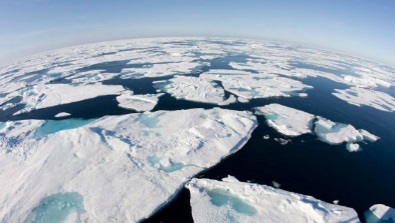 16
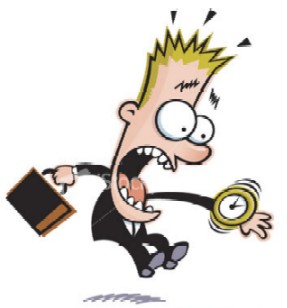 2.  Sea of Confusion

Various confusing currents (“quick eight”)

Definitional Generalities
Definitional Variations
Uncertainty in Terminology
Wide Spectrum of Precautionary Management Measures Available
Differing Academic Views on Implications
Limited and Varied Interpretations by National Tribunals/Courts
Limited Interpretations by International Tribunals/Courts
Ongoing Ethical Clashes over How Precautionary Societies Should Be
17
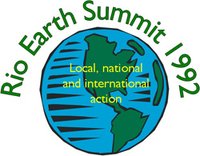 Definitional Generalities

For example, Rio Declaration, Principle 15

	In order to protect the environment, the precautionary approach shall be widely applied by States according to their capabilities. Where there are threats of serious or irreversible damage, lack of full scientific certainty shall not be used as a reason for postponing cost-effective measures to prevent environmental degradation.

Definition leaves considerable interpretive leeways
What exactly are State capabilities?
How should serious or irreversible damage be defined?
What should be the role of science in determining risks?
What are cost-effective measures?
18
Definitional generality also hovers over international fisheries law, e.g.,

UN Agreement on Straddling and Highly Migratory Fish Stocks (1995) provides: 
	States shall be more cautious when information is uncertain, unreliable or inadequate. The absence of adequate scientificinformation shall not be used as a reason forpostponing or failing to take conservationand management measures (Art. 6(2))

FAO Code of Conduct for ResponsibleFisheries (1995) urges: States should applythe precautionary approach widely to conservation, management and exploitation of living aquatic resources in order to protect them and preserve the aquatic environment. The absence of adequate scientific information  should not be used as a reason for postponing or failing to take  conservation and management measures (para. 7.5.1)
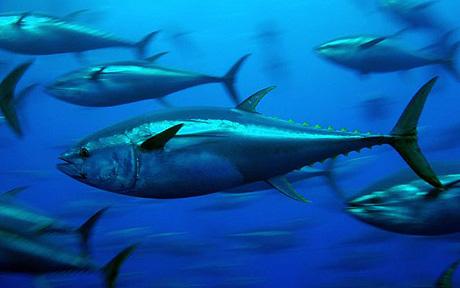 19
FAO Technical Guidelines on the Precautionary Approach to Capture Fisheries and Species Introductions (1996) also overflow with generalities

No clear allocation of burden of proof

	Technical Guidelines call for “appropriateplacement of the burden of proof” (para. 6(h)). 

Vague guidance on standard of proof 

	Technical Guidelines provide the standard of  proof “should be commensurate with the potential risk to the resource, while also taking into account the expected benefits of the activities” (para. 7(d)).
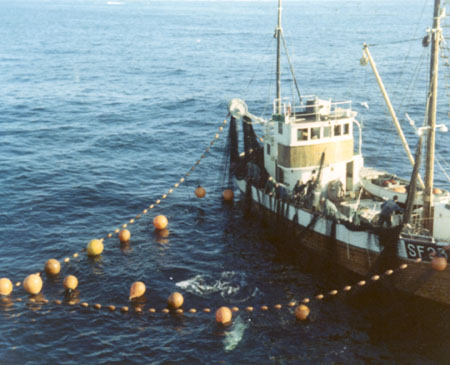 20
Definitional Variations

The “trigger” for precaution
Threats of serious or irreversibledamage (Rio Declaration)
Likely to cause damage or harm(North Sea Ministerial Declarations)

The “scope” of activities covered
Toxic, persistent, bioaccumulative substances (1987 London Declaration)
All policy sectors (1990 Bergen Declaration on Sustainable Development)
		
	In order to achieve sustainable development, policies must be  based on the precautionary principle. Environmental measures must anticipate, prevent, and attack the causes of environmental degradation. Where there are threats of serious or irreversible damage, lack of full scientific certainty shall not be used as a reason for postponing measures to prevent environmental degradation.
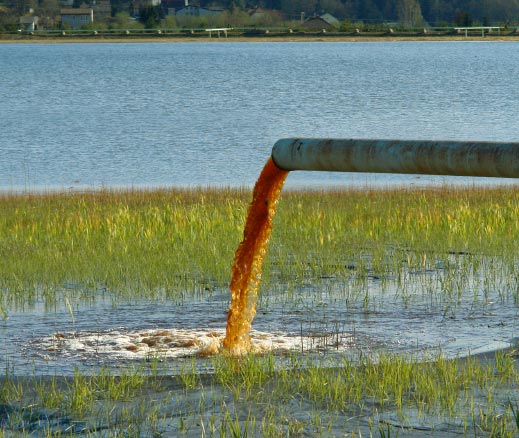 21
The “cost-effective” limitation
Rio Declaration calls for cost-effective measures
Biodiversity Convention does not include the cost-effective limitation

		Noting also that where there is a threat of significant reduction of 
		loss of biological diversity, lack of full scientific certainty should 
		not be used as a reason for postponing measures to avoid or 
		minimize such a threat… (Preamble)
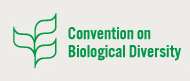 22
Uncertainty in Terminology

Approach vs. principle?
Is there a difference?

No - The terms are interchangeable (for example, Rio Declaration uses both terms)
Yes - The term approach is preferablebecause it

Better connotes the non-legally bindingnature (US and Canada preference inBeef Hormones Case (1998) before theWTO Appellate Body)
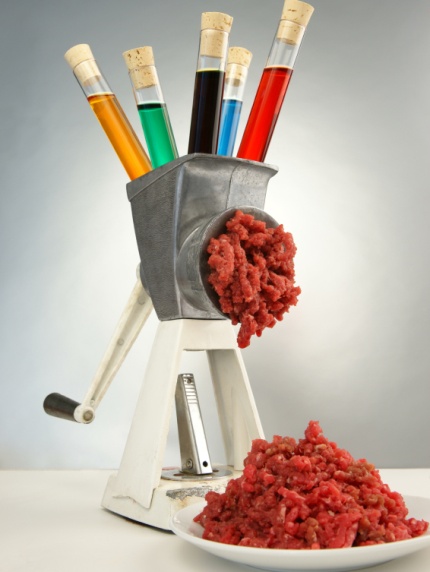 23
Avoids extreme applications (FAO preference to avoid fishing moratoria and reversal in burden of proof to fishers to show “no harm”)

FAO Technical Guidelines on Precautionary Approach state:“[A]lthough the precautionaryapproach to fisheries may requirecessation of fishing activities thathave potentially serious adverseimpacts, it does not imply that nofishing can take place until allpotential impacts have beenaddressed and found to be negligible” (para.7(b)).
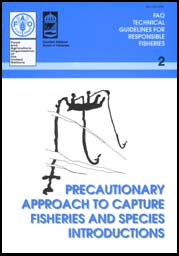 24
Wide Spectrum of Precautionary Management Measures

 Not just strong versions such as reversal in the “burden of proof”

 Weaker versions also, e.g.,
Mandating regulators to apply the precautionary approach
Requiring polluters to develop pollution prevention plans as a precondition to licensing
Imposing a best available technology standard
Following an adaptive management approach (learn by doing) 
Setting cautious standards to limit impacts (for example, margins of safety to protect children’s health)
Placing the burden onregulators to justifytaking precautionarymeasures throughscientific risk assessment
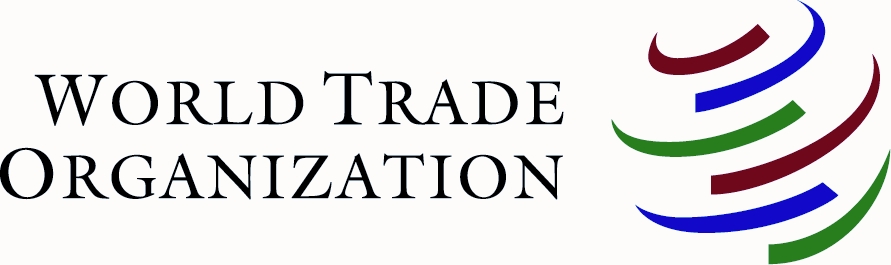 25
A menu of fisheries management measures

Setting cautious quotas (For example, catch limits so as not to reduce average biomass of target/non-target species by more than 20%)
Terminating open access fisheries and developing management plans within certain time frames
Promoting selective fishing gears/methods
Requiring EIAs before openingnew fisheries
Allowing fish to spawn at leastonce
Establishing limited take marineprotected areas
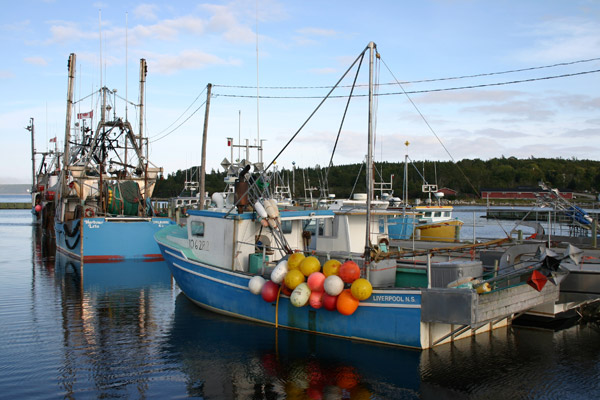 26
1995 UN Fish Stocks Agreement(Annex II) urges application ofprecautionary reference points to manage straddling and highlymigratory stocks

Limit reference points

Conservation thresholds that should not be exceeded to ensure harvesting is within safe biological limits
Maximum sustainable yield should be regarded as a minimum standard for limit reference points
Example would be setting a precautionary level for spawning stock biomass below which it should not fall
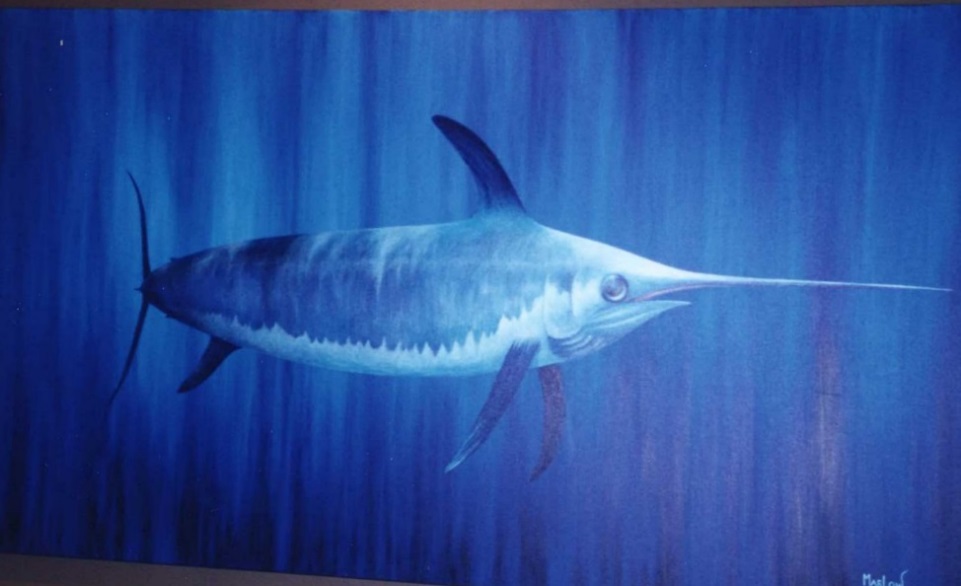 27
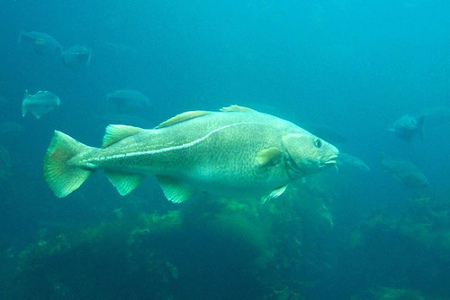 Target reference points

Intended to meet management objectives

No examples of types of management objectives given

Example might be setting a target of returning a stock biomass to a healthy historical level

Precautionary reference points shall be used to trigger pre-agreed conservation and management actions (for example, a recovery plan where a stock falls below the limit reference point)
28
Differing Academic Views on Implications

Enthusiastic and “little doubt” about precautionaryapproach in environmental governance

Richard C. Hildreth et al.

	[The precautionary approach entails a reversal of the burden of proof. Reversing the burden of proof requires shifting the burden from those who seek to regulate an activity to those who propose and would benefit from the activity.

	(“Roles for a Precautionary Approach in Marine Resources Management” (2005) 19 Ocean Yearbook 33, 36).
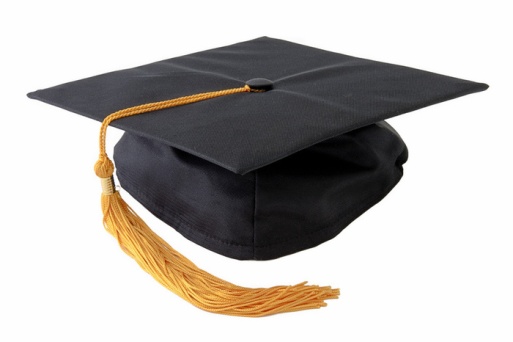 29
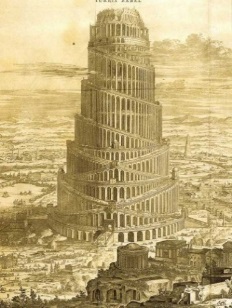 Skeptical and “lots of doubt” about PP providing guidance
Jaye Ellis and Alison FitzGerald

	The precautionary principle “does not tell decision-makers or individual actors what to do or when; it does not reverse the burden of proof; and it does not place environmental concerns ahead of social and economic ones.”

	(“The Precautionary Principle in International Law: Lessons from Fuller’s Internal Morality” (2004) 49 McGill L.J. 779, 782)

Authors have lamented over the literary explosion and confusion
Jaye Ellis, “Overexploitation of a Valuable Resource? New Literature on the Precautionary Principle”17 European Journal of International Law 445-462.
Arie Trouwborst, “The Precautionary Principle in General International Law: Combating the Babylonian Confusion” (2007) 16 RECIEL 185-195.
30
Limited and Varied Interpretations by National Tribunals/Courts 

Courts in majority of countries have yet to address interpretation and jurisprudential implications of the precautionary principle/approach
Varied national interpretations/approaches to precaution with courts/ tribunals displaying a spectrum from strong to weak embraces (over 200 cases in Commonwealth countries alone)
Example of strong embrace
India Supreme Court case – The high point of  judicial activism
Case Against Cultured Shrimp (S.Jagannath v. Union of India and Others,[1996] INSC1629 (11 December 1996)
Public interest lawsuit brought by non-governmental organization, seeking to 
Ensure enforcement of a national coastal zone regulation prohibiting intensive shrimp culture farms within 500 metresof the high tide mark
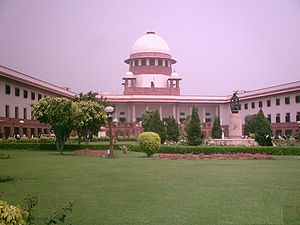 31
Force application of pollution control and environmental assessment laws to commercial shrimp farms outside the prohibited zone

Supreme Court of Indiaenthusiastically embracedthe precautionary principle
 

Indicated that the precautionary principle is an essential feature of the concept of sustainable development which has been accepted as part of customary international law (though its salient features have yet to be finalized by international law jurists)
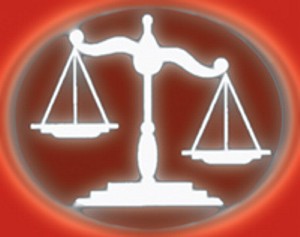 32
Interpreted what the precautionary principle means in the context of domestic law

Governmental environment measures must anticipate, preventand attack the causes of environmental degradation

Where there are threats of serious and irreversible damage, lack of scientific certainty should not be used as a reason for postponing measures to prevent environmental degradation

The “onus of proof” is on the actor or the developer/
   industrialist to show that his/her action is environmentally    benign
33
Issued various orders/directions including

Removal of all shrimp culture ponds from 500 metre coastal prohibited zone

Establishment by the central government of a regulatory authority to ensure precautionary pollution controls and EIA of shrimp industrial developments outside the prohibited area
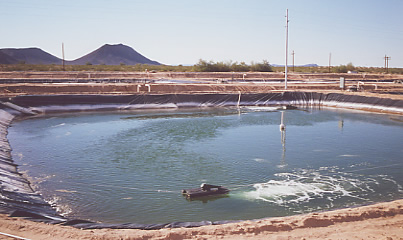 34
Case representing “weak” version of  precaution

Homalco Indian Band v. British Columbia (Minister of Agriculture, Food and Fisheries) (2005), 39 B.C.L.R. (4th) 263 (British Columbia Supreme Court)

Indian band challenged governmental                                           grant of approval to raise Atlantic                                        salmon on a fish farm instead of                                        previously stocked Pacific salmon

Grounds of challenge included government failure to adequately consult with the Indian band and failure to properly apply the precautionary principle
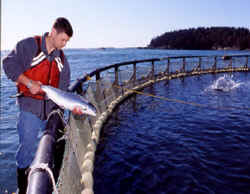 35
Indian band argued strong “reverse onus” approach to precaution

No approval of farming Atlantic salmon should be granted until the British Columbia ministry and industry proponent can prove there is no risk to wild salmon

Gaps in scientific knowledge and research make such proof impossible

Therefore, no approvalshould be allowed
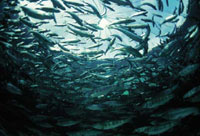 36
British Columbia Ministry and aquaculture proponent argued

Against a strong “reverse onus” approach

In favour of a weakened version

	“[T]he principle really means that lack of scientific knowledge is not a basis for failing to pass regulationsor controls to avoid potential serious or irreversible damage to the environment”

We have already passed                                                              precautionary regulations,                                                                                   for example, regarding                                                           escape prevention                                                           requirements through                                                            technical standards for                                                                  net pens
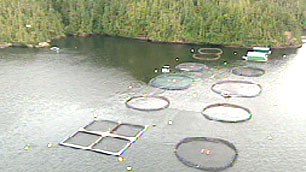 37
British Columbia Supreme Court                                                    agreed with the government/industry                                          position on precaution



The precautionary principle does not require governments to halt all activity which may pose some risk to the environment until that can be proven otherwise 

The decisions on what activity to allow and how to control it often require a balancing of interests and concerns and a weighing of risks. Court suggested an adaptive management approach would be a proper means of accommodation which should be the topic of further discussions/consultations
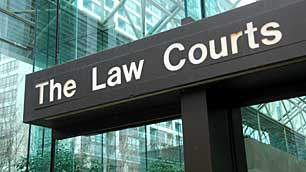 38
British Columbia Court found there had not been adequate consultation with the Indian band

Court left it to Department of Fisheries and Oceans to
further consult with the Indian band
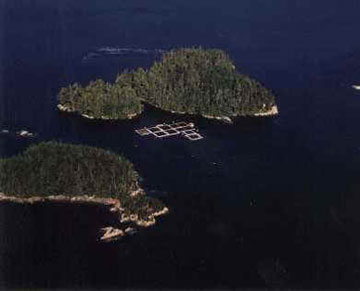 39
http://www.agf.gov.bc.ca/fisheries/images/bcsalm1.jpg
Limited Interpretation by International Tribunals/Courts, Five Quick Examples

Nuclear Tests (New Zealand v. France) (International Court of Justice (ICJ), 1995)

Proposed underground nuclear testing in the South Pacific by France
New Zealand seeking to reopen its previous case against France in 1973/74

ICJ judgment of 20 December 1974, dealing with French atmospheric nuclear testing, left open the possibility of litigative resumption if the judgment was “to be affected” by subsequent events
France had withdrawn itsacceptance of compulsoryICJ jurisdiction in 1974
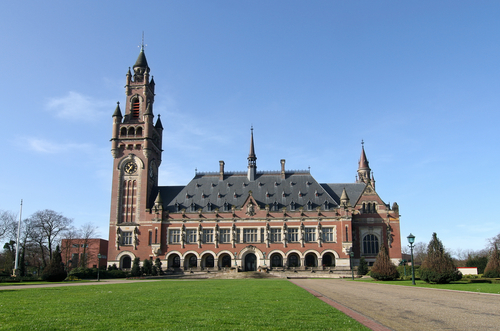 40
New Zealand arguing precautionary principle meant French obligation to 
Undertake an EIA before nuclear testing
French burden of proof to demonstrate no environmental contamination
No decision on merits because of lack of jurisdiction 
Dissenting opinion of Geoffrey Palmer suggested the precautionary principle may be a principle of customary international law but did not flesh out what the content might be
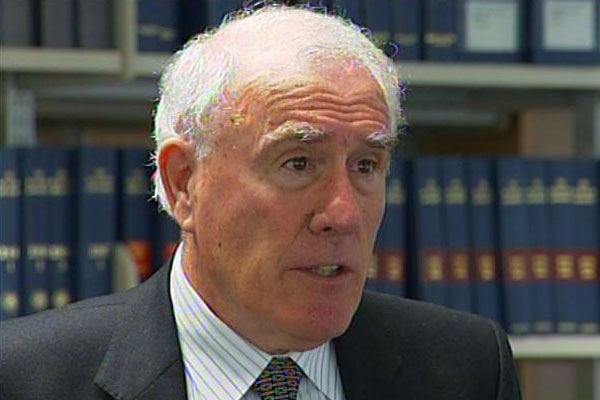 41
Southern Bluefin Tuna Case(s) (International Tribunal                                         for the Law of the Sea (ITLOS), August 1999)

Australia and New Zealand arguing Japan should be stopped, based on the precautionary principle,from unilaterally increasing catch levels of southernbluefin tuna
Tribunal did not expressly address the precautionaryprinciple but gave it an “implicit” mention

		[I]n the view of the Tribunal the parties should in the 
		circumstances act with prudence and caution to ensure 			that effective conservation measures are taken to prevent 		serious harm to the stock of southern bluefin tuna … (para. 77)
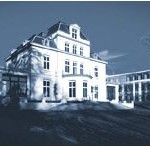 42
Tribunal’s Order

Required Japan to refrain from further“experimental fishing” except withagreement of parties or under experimental catch counted againstits annual quota)

Encouraged resumption of negotiations among the parties with a view of reaching agreement on conservation and management measures

Encouraged Australia, Japan and New Zealand to make further efforts at reaching an agreement with other States and fishing entities engaged in southern bluefin fishing
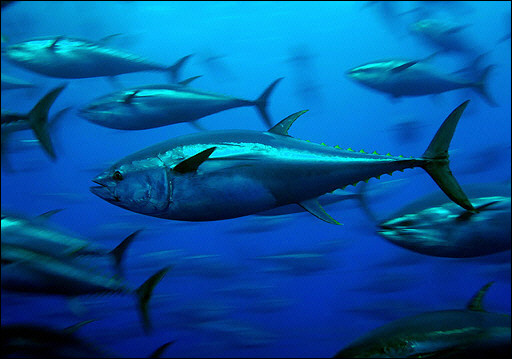 43
Two judges (Shearer and Laing) in separate opinions indicated the provisional measures ordered were based on precaution. 

Judge Laing raised question of whether the precautionary principle should reverse onus of proof to the party wishing to increase catch levels, but felt question should be left to full arbitration. 

Arbitral Tribunal ultimately declined jurisdiction (Award of 4 August 2000).
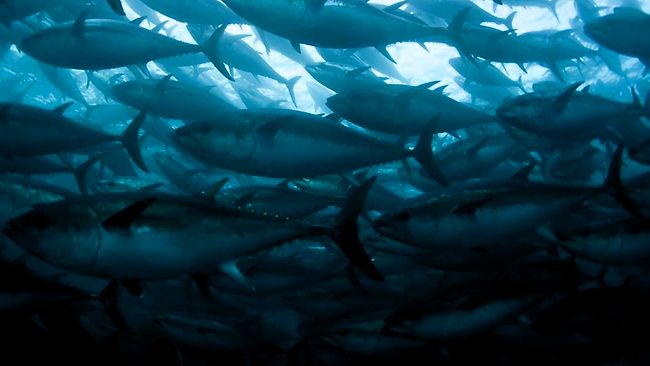 44
Case Concerning Land Reclamation by Singapore in and  around the Straits of Johor  (Malaysia v. Singapore) (ITLOS, 2003)

Malaysia seeking provisional measures requiring Singapore to suspend land reclamation activities, to provide full information about the projected works, to afford Malaysia full opportunity to comment upon the works and to negotiate with Malaysia concerning unresolved issues
Malaysia arguing various breaches of the 1982 Law of the Sea Convention provisions including failure to undertake an adequate environmental impact assessment
Malaysia also argued breach by Singapore of the precautionaryprinciple under International Law
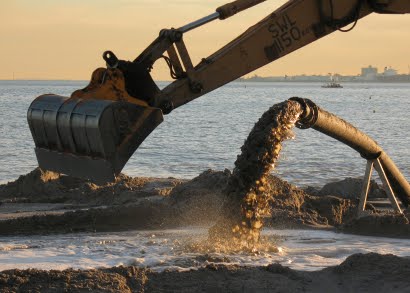 45
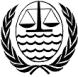 The Law of the Sea Tribunal avoided detailed addressing                               of the precautionary principle

Simply noted that the possible implications of land reclamation on the marine environment required “prudence and caution” whereby Malaysia and Singapore must establish mechanisms for exchanging information assessing the environmental risks or effects and devising ways to deal with the environmental impacts

Tribunal prescribed provisional measures
Calling upon Malaysia and Singapore to cooperate and to enter into consultations in order to promptly establish a group of independent experts to study the effects of Singapore’s land reclamation and to propose measures to address any adverse effects
Directing Singapore not to conduct its land reclamation in ways that might cause serious harm to the marine environment
46
Case Concerning Pulp Mills on the River Uruguay (Argentina v. Uruguay) (ICJ, 2010)

Argentina contesting the construction of two pulp mills in Uruguayon a transboundary river
Various procedural violations of the Statute of the River Uruguay (1975 Treaty) argued including shortcomings in notifications and consultations
Various substantive obligation breaches also argued such as the prevention of pollution

Argentina, as a key proposition, argued theprecautionary approach should place theburden of proof on Uruguay to establishthat the mills will not cause significant damage to the environment
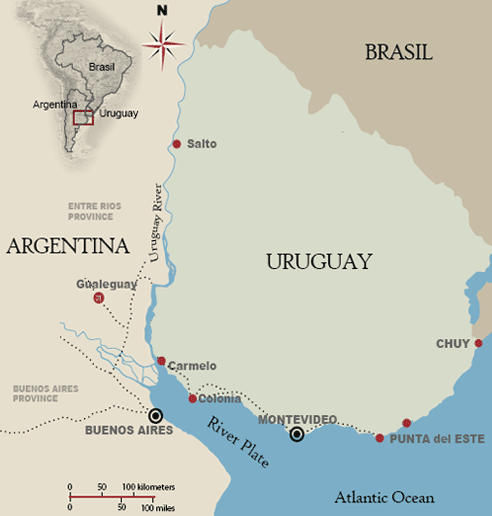 47
The majority of the ICJ, avoiding any detailed discussion of the precautionary approach, simply concluded in para. 164

A precautionary approach may be relevant in the interpretation and application of the provisions of the Statute

It does not follow that the precautionary approach operates as a reversal of the burden of proof
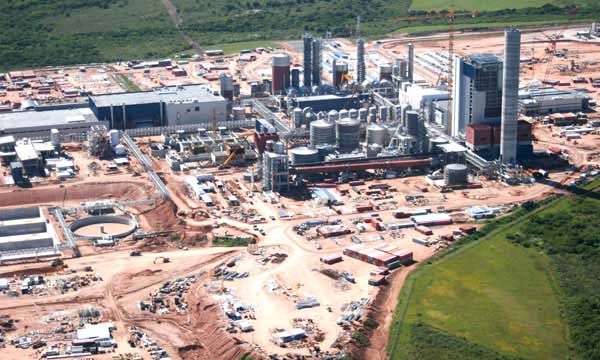 48
Judge Cancado Trindade, in a Separate Opinion,                                     lamented over the missed opportunity for the ICJ                                              to affirm and elaborate on the general principles                                                 of International Environmental Law

“It escapes my comprehension why the ICJ has so                                          far had so much precaution with the precautionary                           principle” (para. 67)
He did delve into detailed discussion on the legal sources and parameters of key principles such as prevention and precaution
He opened up a “fundamental question” regarding the jurisprudential sources of the precautionary principle:

	Is the precautionary principle based upon natural law?
The third major source of international law recognized in Art. 38 of the Statute of the International Court of Justice is general principles of law recognized by civilized nations
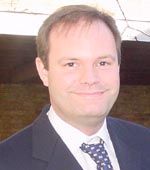 49
Scholarly debate has occurred over whether that category opens the door to principles derived from outside state consent and negotiation

General principles based upon human reason and common sense

General principles recognizing the laws of nature (environmental limits and thresholds)

Some scholars have viewed the categoryas limited to drawing out legal principlescommon in domestic legal systemsaround the globe
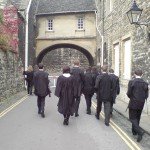 50
Advisory Opinion on Responsibilities and Obligations of States Sponsoring Persons or Entities with Respect to Activities in the Area (Seabed Disputes Chamber, ITLOS, 2011)

At the request of Nauru, the Council of the International Seabed Authority (ISA) requested an advisory opinion regarding the legal responsibilities and extent of liability of States sponsoring deep seabed mineral activities
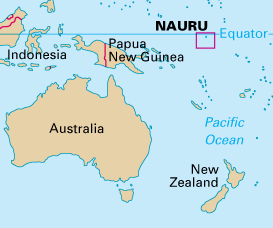 51
The Chamber noted that the two sets of Regulations adopted by the ISA on prospecting and exploring for polymetallic nodules (2000) and for polymetallic sulphides (2010) both require sponsoring States to apply a precautionary approach, as reflected in Principle 15 of the Rio Declaration, in order to ensure effective protection for the marine environment from harmful effects which may arise from activities in the Area (para. 125)

The Chamber did not provide a detaileddiscussion or jurisprudential analysis ofthe precautionary approach

The Chamber merely noted the various questions of interpretation left open by the Principle 15 text, such as “serious or irreversible damage”, “cost-effective measures” (paras. 128, 129)
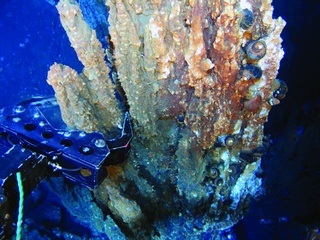 52
The Chamber indicated that the precautionary approach is also an integral part of the general obligation of due diligence of sponsoring States, which is applicable even outside the Regulations:
	This obligation applies in situations where scientific evidence covering the scope and potential negative impact of the activity in question is insufficient but where there are plausible indications of potential risks. A sponsoring State would not meet its obligations of due diligence if it disregarded those risks. Such disregard would amount to a failure to comply with the precautionary approach. (para. 131)

The Chamber further observed that in lightof the growing number of treaties and otherinstruments incorporating the precautionaryapproach, “This has initiated a trend towardsmaking this approach part of customaryinternational law.” (para. 135)
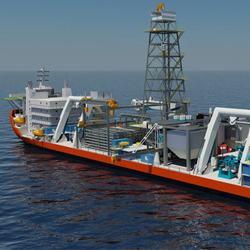 53
Ongoing Ethical Clashes Over How Precautionary Societies Should Be

Ethical clashes are at heart of many environmental disputes

Eco-centric world views

Wishing to impact nature as little as possible
Being risk adverse
Questioning or rejecting use of cost-benefit or risk-benefit analysis in decision-making
Advocating fundamental human rights, for example, right to clean, healthy environment
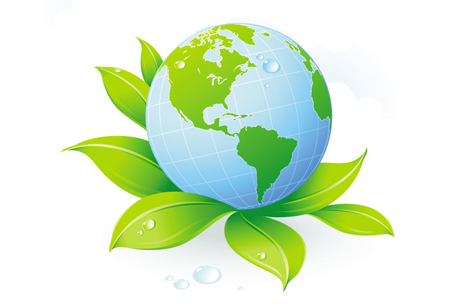 54
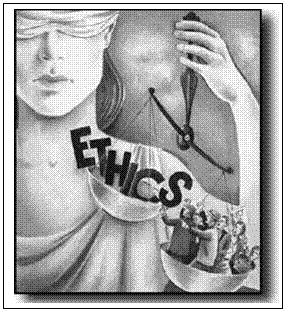 Utilitarian mindsets

Viewing nature as set of resources to be exploited

Supporting risk taking

Placing “great faith” in science andtechnology

Favouring cost-benefit and risk-benefit analysis

Willing to trade off environmental values for socio-economic gains
55
Various terms describe ethical tensions, for example

Immanent vs. transcendent

Prohibitory vs. regulatory

Trial without error vs. trial and error

Deep green vs. light/shallow green

“Organic” mentality vs. better living through chemistry (biology)

Ethical viewpoints in a struggle to interpret precaution strongly vs. weakly
56
The beauty of precaution may be in the eye of the beholder

Those with eco-centric perspectives tend to see “wonderful beauty” in the precautionary principle

A shift towards an ecological society


Clean production processes
Environmentally friendly industries (for example eco-forestry, organic agriculture, eco-tourism)
Sustainable community economies (M’Gonigle 1999)

A liberation from expert systems and top-down decision-making
A just world where environmental values and human valuesare taken seriously
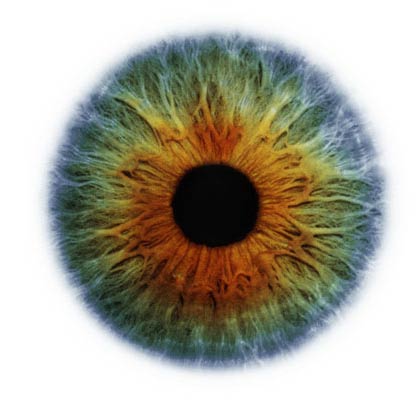 57
Those with utilitarian perspectives tend to see an “ugly concept” needing to be contained

Precaution may stifle innovation

Precaution may devalue or sideline science

Precaution may interfere with trade

Precaution may thwart development

Precaution may have paradoxical perils (for example by not allowing pest-resistant plant biotechnology, greater pesticide use may be encouraged)
58
Discussion Questions

Has the precautionary approach/principle been incorporated in your country’s laws and policies and if so, how?
What are the main constraints in national implementation of the precautionary approach/principle?
59
3.  Sea of Challenges

Putting the Precautionary Approach into Practice Has Not Been Easy as Demonstrated in the Field of Fisheries Management

Practical and Political Realities Have Made for “Rough Sailing”
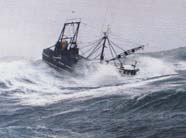 60
Practical constraints
Limited financing and human resources for research in support of setting reliable precautionary reference points
For 2015, only 57 per cent of the FAO Members reported sufficient personnel to generate data in support of sustainable fisheries management
Only 41-50 per cent of key national stocks are considered to have reliable estimates on stock status
Major knowledge gaps include
Stock status
Catch data and effort data
Ecosystem factors
Level of IUU fishing
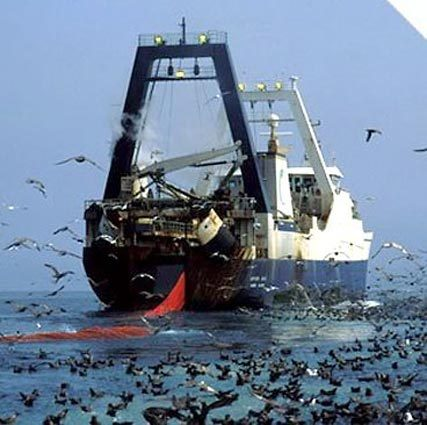 61
Political realities

Three political realities stand out in precautionary approach implementation at both the national and regional levels

Setting high total allowable catches even when scientific information is lacking or limited
Ignoring or over-riding precautionary scientific advice because of socio-economic pressures	
Failing to legally require the following of precautionary scientific advice in establishing fisheries management measures
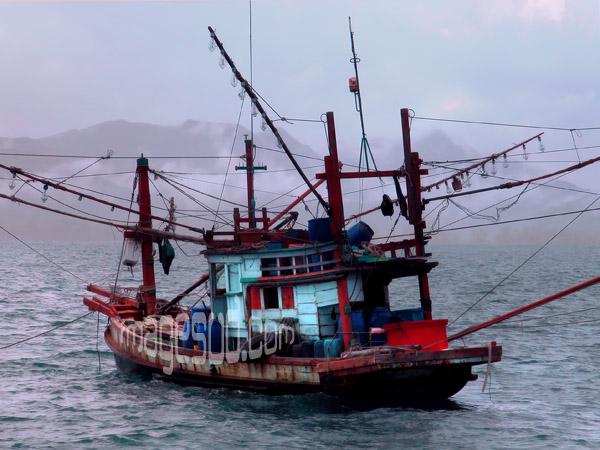 62
Implementation Difficulties Exemplified in the Attempts by Two Regional Fisheries Management Organizations to Manage Bluefin Tuna Stocks

International Commission for the Conservation of Atlantic Tunas
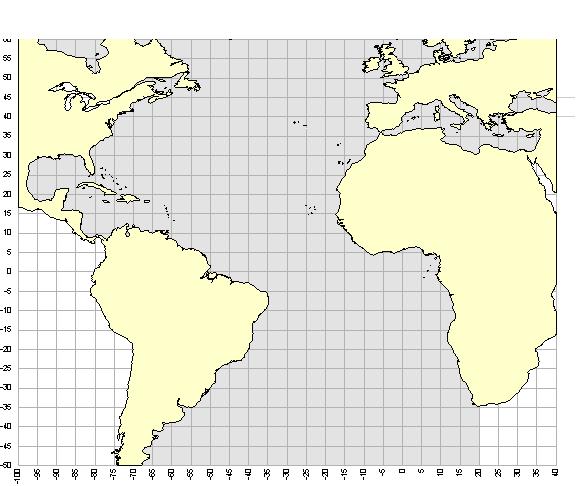 http://www.iccat.int/Images/misc/ConvArea.jpg
63
ICCAT placed precaution on the “radar screen” in the 1990s

The Ad Hoc Working Group on the Precautionary Approach was established in 1997 and a 1999 report made various recommendations to further facilitate implementation of the precautionary approach, e.g.,

Improving catch andbycatch information
Increasing funding at all levels including data collection, monitoring, enforcement and possiblylarge tagging experiments
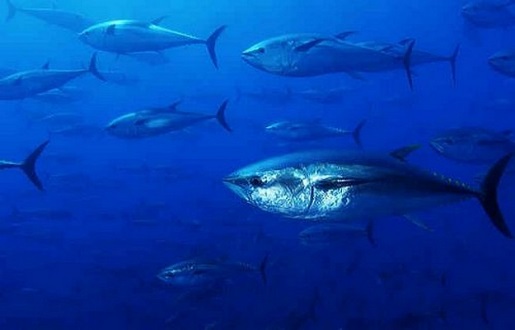 64
However, ICCAT has largely ignored precaution in practice

The ICCAT Convention is at odds with the precautionary approach advocated by the 1995 UN Fish Stocks Agreement

The Convention elevates maximum sustainable yield as the overall management target (the point to aspire to)
The Fish Stocks Agreement suggests MSY as a limit reference point (the point to avoid)
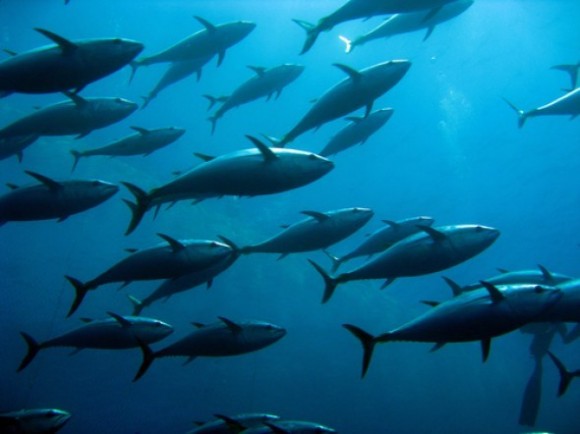 65
ICCAT notoriously failed for many years to follow its own scientific advice for conserving bluefin tuna in the Eastern Atlantic and Mediterranean Sea




				
In 2007, ICCAT scientists advised the short-term MSY catch level would be on the order 15,000 tonnes

SCRS scientists expressed great concerns regarding the over-fishing and under-reporting of bluefin catches and indicated the 2003-2004 mortality rate may have been more than three times the level permitting the stock to stabilize at the MSY reference point
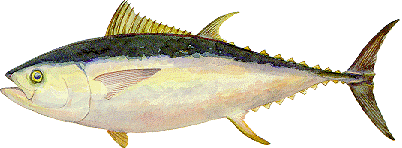 http://www.iccat.int/Images/species/bft1.gif
66
The Contracting Parties adopted a 15 Year recovery plan for bluefin tuna in the East Atlantic and Mediterranean (Recommendation 06-05) starting in 2007

TACs set at 29,500t (2007), 28,500t (2008),                                      27,500t (2009) and 25,500t (2010)

Such high TACs in light of uncertainties over catch rates and biological parameters caused considerable critiques from NGOs

Recovery plan is in fact a “collapse plan” (Dr. Sergi Tudela, Head of Fisheries Programme, WWF Mediterranean)
ICCAT might be called “the International Conspiracy To Catch All Tuna” (Carl Safina, Blue Ocean Institute)
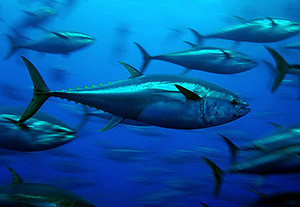 67
In 2008, ICCAT recommended further reduction of the “recovery plan” TACs 
22,000t for 2009, 19,950t for 2010, 18,500t for 2011 
But still not in accord with scientific advice

USA announced it would support Monaco’s proposal to list Atlantic bluefin tuna under CITES to prohibit international trade unless strong and definitive actions were taken at the November 2009 ICCAT meeting in Brazil such as
Setting responsible science-based quotas
Ensuring stronger enforcement of quotas

At November 2009 Annual ICCAT Meeting, Commission agreed to lower the 2010 TAC to 13,500t
In March 2010, the CITES meeting rejected listing bluefin tuna in Appendix I (where commercial trade would be prohibited)
An amendment to the recovery plan in 2012 set the TAC at 13,400t annually beginning in 2013 until the TAC was changed in light of scientific advice
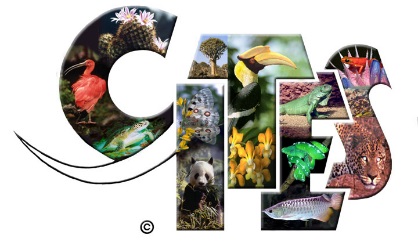 68
Scientific Committee in 2014 could not reach agreement on the upper bound for the TAC because of assessment uncertainties
Through Res. 15-04 ICAAT has set quotas at 16,142t (2015), 19,296t (2016) and 23,155t (2017)

For Western Atlantic Bluefin Tuna
20 year rebuilding program began in 1999 and will continue until 2018
Scientific advice in 2014 suggested a TAC of 1750t in light of the large uncertainties (lack of agreement on future stock productivity, lack of scientific surveys and level of mixing with the eastern stock)
TAC set at 2,000t in each of 2015 and 2016 (Res. 2014-05)
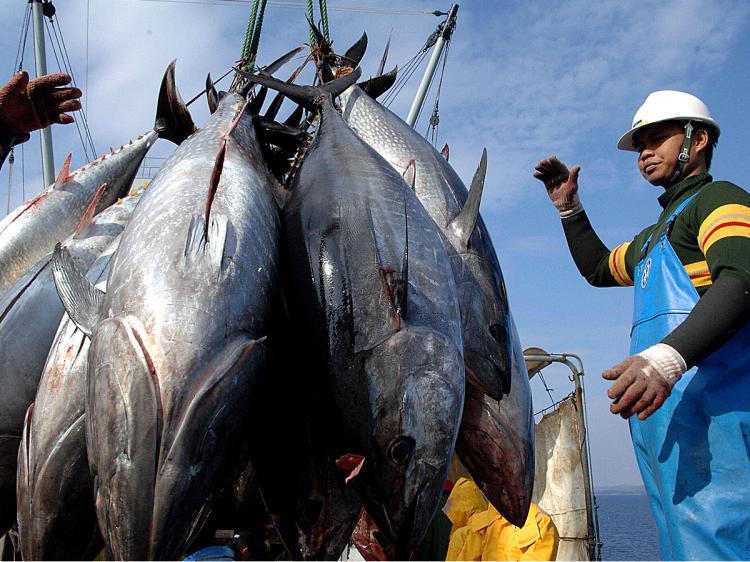 69
A Resolution (2015-12) on the Precautionary Approach was finally adopted in 2015 which provides “the Commission should apply a precautionary approach” (emphasis added)

An ICAAT Working Group has been working since 2012 to develop convention amendments and the latest draft suggests a very general version of the precautionary approach will be included (application of the precautionary approach to be in accordance with relevant internationally agreed standards)
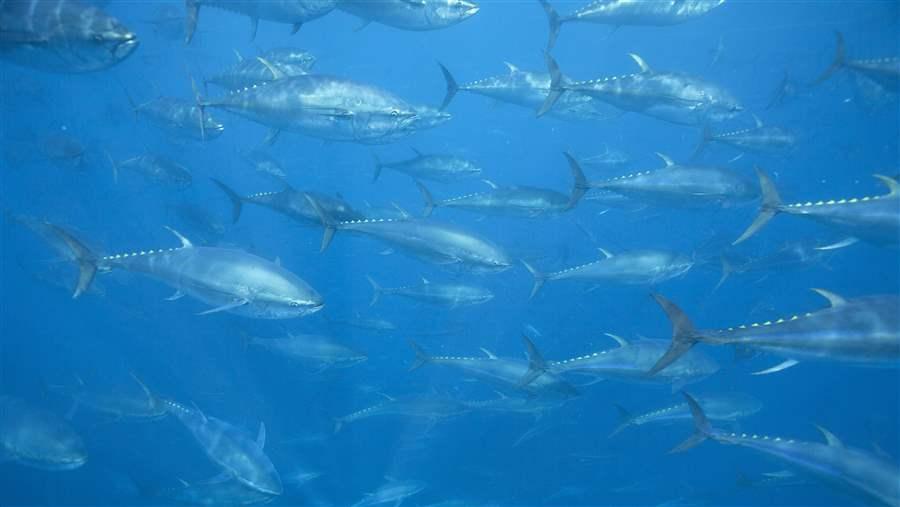 70
Western and Central Pacific FisheriesCommission and its management of Pacific bluefin tuna

The Convention on the Conservation and Management of Highly MigratoryFish Stocks in the Western and CentralPacific Ocean (opened for signature on5 September 2000, in force 19 June 2004)

Post-UNFA
Commission members agree to applythe precautionary approach (Art. 5)
Commission is mandated to determinestock-specific reference points basedon the best scientific informationavailable (Art. 6)
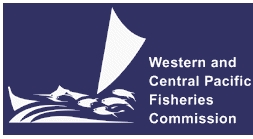 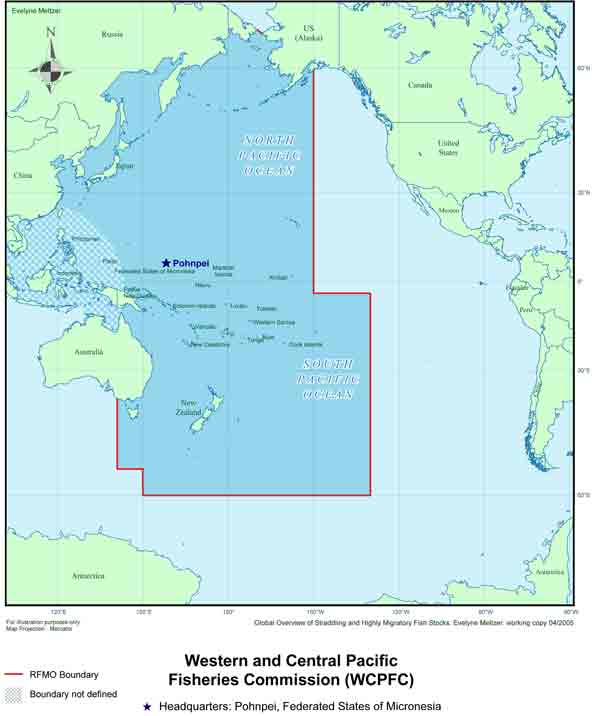 71
Scientists have assessed the Pacific bluefin stock to be near historically low levels and heavily overfished with depletion to some 4% of unfished levels
Reaching agreement on reference points has not been possible
Only a provisional Multi-Annual Rebuilding Plan has been adopted (Conservation and Management Measure 2015-04)
Sets an initial goal of rebuilding the stock spawning biomass to historical median (42,592t) within 10 years
Requires taking measures necessary to reduce the total fishing efforts by fishing vessels to stay below 2002-2004 annual average levels
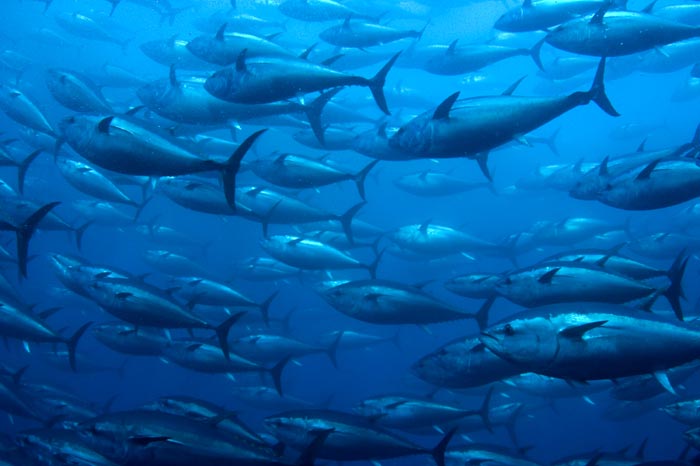 72
Requires reduction of juvenile catches (less than 30 kg) to be 50% below the 2002-2004 annual average levels
Mandates the Northern Committee (NC) to develop reference points at its 2015 and 2016 meetings

Quorum for 2015 NC meeting not achieved and at informal discussions, Canada expressed its disappointment with the lack of progress on the management of Pacific Bluefin
At September 2016 NC meeting, participants could not agree on a limit reference point or other elements for a precautionary management framework for the stock
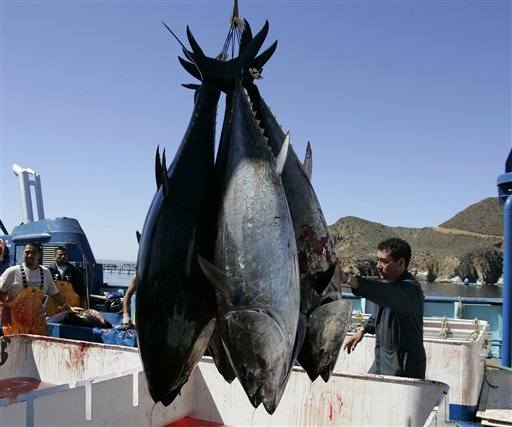 73
Concluding Cautions about Precaution

The Precautionary Principle/Approach Is Not a Panacea (A “Quick Fix” to the World’s Legal, Policy and Practical Woes)

Does not fill the numerous global “governance gaps”, e.g.,
No convention on land-based pollution/activities (“soft” Global  Programme of Action for theProtection of the Marine Environment fromLand-Based Activities, 1995)
No comprehensive convention on sea-bed activities (MARPOL 73/78 only covers oily platform drainage [not to exceed 15 ppm] and garbage disposal from rigs [no disposal except for ground food wastes if more than 12 nm from land] 
No comprehensive chemicals convention
No integrated management arrangements for the high seas
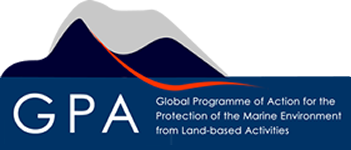 74
Does not fix weak international environmental standards that exist, for example

Sewage from ships





MARPOL Convention’s Annex IV continues an antiquated, non-precautionary distance from land approach

Allows ships to discharge comminuted and disinfected sewage (from approved systems) at a distance of more than 3 nautical miles from land
Allows sewage which is not comminuted or disinfected to be discharged at a distance of more than 12 nautical miles from land
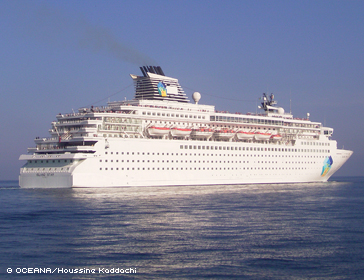 75
Does not ensure political will for countries to adopt and implement international agreements promoting the precautionary approach, e.g.,

1996 Protocol to the London Convention

Only 47 Contracting Parties as of 1 November 2016

1995 UN Fish Stocks Agreement

Only 83 Parties as of 1 November 2016
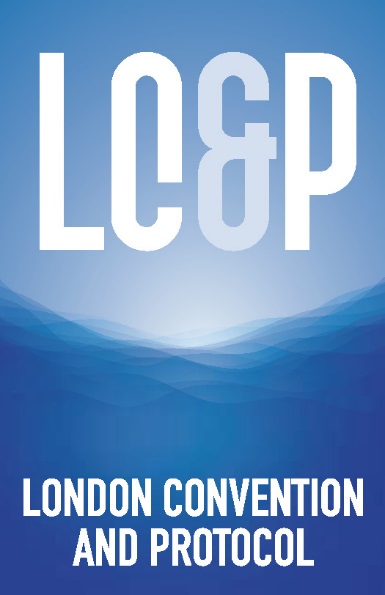 76
Does not “swim alone”
Numerous other principles of sustainable development must also be put into practice
Those principles include
The ecosystem approach
Public participation
Social equity
Intergenerational equity
Integration (Especially integrated                                                   coastal and ocean management)
Polluter pays
Environmental impact assessment
Pollution prevention

Nevertheless, Precaution Continues To Be a Fundamental Principle and Aspirational Beacon in the Global Quest for Sustainable Seas and Healthy Coastal Communities!
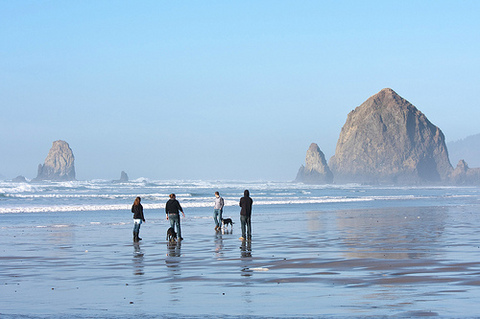 77